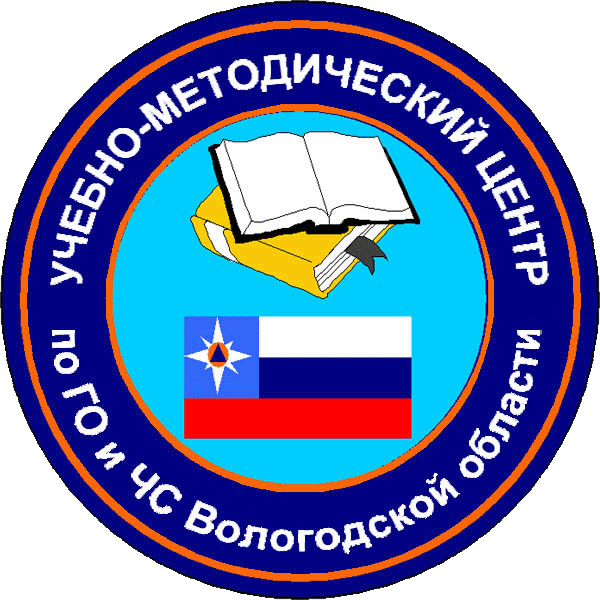 Начальник БОУ Вологодской области
«УМЦ  по ГО и ЧС Вологодской области» 
Кулев Сергей  Александрович

заместитель начальника БОУ Вологодской области
«УМЦ  по ГО и ЧС Вологодской области» 
Тюков  Николай  Васильевич

телефон (8-8172) 72-45-32
Преподаватель БОУ Вологодской области 
«УМЦ  по ГО и ЧС Вологодской области»
Михельсон Владимир Александрович
Противодействие идеологии терроризма, профилактика терроризма и экстремизма.
1-й учебный вопрос

Правовые, нормативные и организационные основы противодействия терроризму
Основные нормативно-правовые документы в области защиты населения от терроризма:
ФЗ РФ «О противодействии терроризму» от 06.03.06 № 35 
устанавливает:
 основные принципы противодействия терроризму;
 правовые и организационные основы профилактики терроризма и борьбы с ним, минимизации и (или) ликвидации последствий проявлений терроризма;
правовые и организационные основы применения ВС РФ в борьбе с терроризмом.
Основные нормативно-правовые документы в области защиты населения от терроризма:
ФЗ РФ «О противодействии терроризму» от 06.03.06 № 35 
Основные принципы противодействия терроризму:
1) обеспечение и защита основных прав и свобод человека и гражданина;
2) законность;
3) приоритет защиты прав и законных интересов лиц, подвергающихся террористической опасности;
4) неотвратимость наказания за осуществление террористической деятельности;
5) системность и комплексное использование политических, информационно-пропагандистских, социально-экономических, правовых, специальных и иных мер противодействия терроризму;
Основные нормативно-правовые документы в области защиты населения от терроризма:
ФЗ РФ «О противодействии терроризму» от 06.03.06 № 35 
Основные принципы противодействия терроризму:

6) сотрудничество государства с общественными и религиозными объединениями, международными и иными организациями, гражданами в противодействии терроризму;
7) приоритет мер предупреждения терроризма;
8) единоначалие в руководстве привлекаемыми силами и средствами при проведении контртеррористических операций;
9) сочетание гласных и негласных методов противодействия терроризму;
Основные нормативно-правовые документы в области защиты населения от терроризма:
ФЗ РФ «О противодействии терроризму» от 06.03.06 № 35 
Основные принципы противодействия терроризму:
10) конфиденциальность сведений о специальных средствах, технических приемах, тактике осуществления мероприятий по борьбе с терроризмом, а также о составе их участников;
11) недопустимость политических уступок террористам;
12) минимизация и (или) ликвидация последствий проявлений терроризма;
13) соразмерность мер противодействия терроризму степени террористической опасности.
Основные нормативно-правовые документы в области защиты населения от терроризма:
ФЗ РФ «О противодействии терроризму» от 06.03.06 № 35 

Терроризм – идеология насилия и практика воздействия на принятие решения органами государственной власти, органами местного самоуправления или международными организациями, связанные с устрашением населения и (или) иными формами противоправных насильственных действий.
Основные нормативно-правовые документы в области защиты населения от терроризма:
ФЗ РФ «О противодействии терроризму» от 06.03.06 № 35 
Террористическая деятельность:
а) организацию, планирование, подготовку, финансирование и реализацию террористического акта;
б) подстрекательство к террористическому акту;
в) организацию незаконного вооруженного формирования, преступного сообщества (преступной организации), организованной группы для реализации террористического акта, а равно участие в такой структуре;
г) вербовку, вооружение, обучение и использование террористов;
Основные нормативно-правовые документы в области защиты населения от терроризма:
ФЗ РФ «О противодействии терроризму» от 06.03.06 № 35 
Террористическая деятельность:
д) информационное или иное пособничество в планировании, подготовке или реализации террористического акта;
е) пропаганду идей  терроризма, распространение материалов или информации, призывающих к осуществлению террористической деятельности либо обосновывающих или оправдывающих необходимость осуществления такой деятельности.
Основные нормативно-правовые документы в области защиты населения от терроризма:
ФЗ РФ «О противодействии терроризму» от 06.03.06 № 35 
Террористический акт – совершение взрыва, поджога или иных действий, связанных с устрашением населения и создающих опасность гибели человека, причинения значительного имущественного ущерба либо наступления экологической катастрофы или иных особо тяжких последствий в целях противоправного воздействия на принятие решения органами государственной власти, органами местного самоуправления или международными организациями, а также угроза совершения указанных действий в тех же целях.
Основные нормативно-правовые документы в области защиты населения от терроризма:
ФЗ РФ «О противодействии терроризму» от 06.03.06 № 35 
Противодействие терроризму – деятельность органов государственной власти и ОМСУ по:
а) предупреждению терроризма, в том числе по выявлению и последующему устранению причин и условий, способствующих совершению террористических актов (профилактика терроризма);
б) выявлению, предупреждению, пресечению, раскрытию и расследованию террористического акта (борьба с терроризмом);
в) минимизации и (или) ликвидации последствий проявлений терроризма.
Основные нормативно-правовые документы в области защиты населения от терроризма:
ФЗ РФ «О противодействии терроризму» от 06.03.06 № 35 
 ВС РФ могут применяться для:	
1) пресечения полетов воздушных судов, используемых для совершения терр. акта либо захваченных террористами;
2) пресечения терр. актов во внутренних водах и в территориальном море РФ, на объектах морской производственной деятельности, расположенных на континентальном шельфе РФ, а также для обеспечения безопасности национального морского судоходства;
3) участия в проведении контртеррористической операции в порядке, предусмотренном настоящим ФЗ;
4) пресечения международной террористической деятельности за пределами территории РФ.
Указ Президента РФ «О мерах по противо-действию терроризму» от 15.02.06 № 116
Образовать:
а) для обеспечения координации деятельности:
ФОИВ
ОИВ с/б РФ
ОМСУ
1.Национальный антитеррористический комитет
Директор ФСБ РФ
2.Федеральный оперативный штаб
Директор ФСБ РФ
Указ Президента РФ «О мерах по противо-действию терроризму» от 15.02.06 № 116
Образовать:
а) для координации деятельности:
Территориальных органов ФОИВ
ОИВ с/б РФ
ОМСУ
1. Антитеррористическая комиссия
Губернатор
2. Оперативный штаб
Руководитель территориального органа ФСБ
Указ Президента РФ «О мерах по противо-действию терроризму» от 15.02.06 № 116
п. 9 … в случае совершения террористического
 акта на территории муниципального образования первоочередные меры по пресечению данного террористического акта до начала работы … оперативных штабов осуществляет начальник подразделения органа ФСБ, дислоцированного на данной территории, а при отсутствии такового – начальник соответствующего органа внутренних дел РФ.
Основные нормативно-правовые документы в области защиты населения от терроризма:
П.П. РФ «О мерах по противодействию терроризму» от 15.09.99 № 1040 

	Определены неотложные меры по усилению общественной безопасности, защите населения от терроризма, обеспечению надежной охраны объектов особой важности, расположенных в крупных городах и других населенных пунктах РФ.
Стратегия продиводействия экстремизму в РФ до 2025года.(утверждена Президентом РФ 28.11.2014г,Пр-2753)
Настоящая Стратегия является основополагающим документом для  федеральных органов государственной власти, органов государственной власти  субъектов РФ, органов местного самоуправления, который определяет цель, задачи и основные направления государственной политики в сфере противодействия экстремизму с учётом стоящих перед страной вызовов и угроз.
Объединение  усилий органов власти, институтов гражданского общества, организаций и физических лиц в целях пресечения экстремистской деятельности,  укрепления  гражданского  единства, межнациональное (межэтнического) и межконфессионального согласия, сохранения этнокультурного многообразия народов РФ, формирования в обществе обстановки нетерпимости к экстремистской деятельности и распространению экстремистских идей.
Экстремизм как идеология концептуальных основ терроризма.
«идеология экстремизма»-система взглядов  и идей, представляющих насильственные и иные противоправные действия как основное средство разрешения социальных, расовых, нацыональных, религиозных и политических конфликтов.
Экстремизм – это сложная и неоднородная форма выражения ненависти и вражды, что связано в первую очередь с многообразием его проявлений, неоднородным составом экстремистских организаций.
Виды экстремизма: -политический; -национальный; -религиозный.
«проявления экстремизма»- общественно опасные и противоправные  деяния, совершаемые по мотивам политической, идеологической, расовой, национальной или  религиозной ненависти или вражды, а также деяния,  способствующие возникновению или обострению межнациональных, межконфессиональных и религиозных конфликтов
Основы противодействия идеологии терроризма.
Комплекс  мер по противодействию терроризму  относятся:
правовые-  доведение до персонала (населения); требований  федеральных законов , постановлений и других нормативных  актов  (осуществляется в рамках  системы подготовки и в рамках пропаганды знаний в области защиты от ЧС.)
Информационные-  разоблачение всей сути и опасности терроризма, его целей.
Административные-  издание приказов  и   распоряжений , о соблюдении установленных  правил; о назначении  ответственных лиц за проведение защитных  мероприятий.
Знание о терроризме, как наиболее опасном преступном  явлении сегодняшнего дня, умение  его предупредить, правильно вести себя при его угрозе дают  возможность защитить себя  и окружающих  от последствий  теракта.
Уголовный кодекс РФ от 13.06.96 № 63
Ст. 20:
п. 1 – уголовной ответственности подлежит лицо, достигшее ко времени совершения преступления 
16-летнего возраста;
п. 2 – лица, достигшие 14-летнего возраста, подлежат уголовной ответственности за:
ст. 205 – терроризм;
ст. 207 – заведомо ложное сообщение об акте терроризма;
ст. 126 – похищение человека;
ст. 105 – за убийство;
ст. 111-112 – умышленное причинение вреда здоровью.
2-й учебный вопрос

Виды экстремистских идеологий как концептуальных основ идеологии терроризма.Основы противодействия терроризму.Планирование и информационное сопровождение мероприятий по противодействию идеологии терроризма.
Современный терроризм:
Подпитка молодежью;
Расширение ареала исламского фундаментализма и связанного с ним терроризма;
3. Террористические организации придают большое значение политической стратегии;
4. Тенденция перехода от конкретных целей к беспорядочным убийствам;
5.  Линия раздела между террористическими организациями различных толков стала менее отчетливой;
6. Террористы – смертники;
7. Новые виды оружия.
Типы (мотивы) современного терроризма:
Националистический
Политический
Религиозный
Религиозный терроризм:
Исламский терроризм
Главный источник распространения- общественно-религиозные организации Саудовской Аравии, Судана, Ирана, Пакистана и Афганистана.
Два общих врага- западный образ жизни и Израиль, как государство неверных, оккупировавшее священные земли ислама.
Общая идеология исламского фундаментализма.
 Конечная цель – создание религиозного государства, управляемого духовенством.
Мощная финансовая база.

«Исламский джихад», «Хэзболлах», «Исламское движение сопротивления» («Хамас»), «Аль-Кайда», «Талибан» и др.
Религиозный терроризм:
Ваххабизм:
Все мусульмане-братья, независимо от места их проживания;
Строгое соблюдение исламских морально-этических принципов;
Праздность недопустима, вся жизнь правоверного мусульманина должна быть посвящена укреплению и распространению ислама;
«Отступников необходимо возвращать в лоно истинной религии, в том числе силой;
С иноверцами и еретиками следует вести джихад-священную войну.
Политический терроризм:
Левый терроризм:
«Тупамарос» (Уругвай)
«Левое революционное движение» (Венесуэла)
«Фракция Красной Армии» (ФРГ)
«Красные бригады» (Италия)
«Движение 17 ноября» (Греция)
«Кранная армия Японии» и др.

Ультраправый терроризм:
«Ангелы-мстители», «Отряды А. Гитлера», «Отряды Бенито Муссолини», «Военно-спортивная группа», «Армия освобождения Португалии», «Боз курт» (Серые волки) (Турция), «Испанский антикоммунистический фронт» и др.
Классификация проявлений терроризма:

а) по возможным целям:
Физическое устранение политических оппонентов;
Устрашение гражданского населения;
«Акция возмездия»;
Дестабилизация деятельности государственной власти;
Нанесение экономического ущерба; 
Осложнение межнациональных  отношений;
Провоцирование военного конфликта; 
Изменение политического строя.
Классификация проявлений терроризма:

б) по масштабам:
Преступления против личности;
 Групповые убийства; 
 Массовая гибель граждан;
 Применение диверсий по всей территории страны;
 Крупномасштабные акции против мирового сообщества;
Классификация проявлений терроризма:

б) по способам проведения:
Применение огнестрельного оружия;
 Организация взрывов и поджогов в городах;
 Взятие заложников;
 Применение ядерных зарядов и радиоактивных веществ;
 Применение химического или биологического оружия;
 Организация промышленных аварий;
 Уничтожение транспортных средств;
 Информационно-психологическое воздействие.
Виды терроризма:
традиционные
современные
-взрывы, поджоги;
-нападение на ПОО;
-захват заложников,
транспортных средств;
-отравление воды и продуктов питания; 
-распространение 
инфекций.
использование ОВ, АХОВ, РВ, БС;
магнитный Т.;
зомбирование  (психофизический Т.);
использование хакеров;
биологический Т.
Военная операция против гражданских лиц в зоне размером 1 кв. км стоит:

С применением обычного оружия  - 2000 долларов

С применением ядерного оружия   - 800 долларов

С применением нейротоксических газов- 600 долларов

С применением биологического оружия - 1 доллар
(исследования по заказу ООН)
Основы противодействия  идеологии терроризма.Методические рекомендации по планированию и информационному сопровождению мероприятий по противодействию идеологии терроризма.
Методические рекомендации предназначены для органов исполнительной власти субъектов РФ, осуществления государственного управления в сфере образования, государственное управление  в сфере молодежной политики, а также образовательных  организаций и призваны помочь  при планировании и  реализации мероприятий  в соответствии с  «Комплексным планом  противодействия идеологии терроризма в РФ на  2013-2018годы.»  (принят 26 апреля 2013г №Пр-1069 подписано президентом РФ.) 
Ключевые  направления антитеррористической деятельности  в         			молодежной среде.
1)-Информационные:
-разъяснение сущности терроризма и его общественной опасности
-формирование стойкого непринятия обществом идеологии насилия.
Привлечение граждан к участию в противодействию терроризму.
2)-Культурно-образовательные:
-пропаганда социально значимых ценностей.
-создание условий для мирного межнационального и межконфессионального диалога.
Методические рекомендации по информационному сопровождению мероприятий.(Комплексный план)
Под информационным  сопровождением мероприятий понимается деятельность по обеспечению максимально широкого информационного освещения антитеррористической деятельности в СМИ и сети Интернет.
Необходимость информационного сопровождения обусловлена растущей активностью радикальных группировок в информационном пространстве. При этом антитеррористическая и антиэкстримистская деятельность  остаётся неизвестной и непрозрачной для гражданского общества.
Планирование информационного сопровождения Комплексного плана предлагает два уровня: -стратегическое планирование, и реализация выработанной стратегии.
Основные принципы информационного сопровождения  мероприятий Комплексного плана основываются  на базовых принципах:
-акцентирование  внимания на мероприятиях рассчитанных на массовую аудиторию;
-создание и поддержка информационного фона;
-оценка эффективности.
Основная задача –донести информацию до максимального числа целевой аудитории (группы риска: старшекласники;проффессиональные образовательные организации; студенты)
Целью реализации Комплексного  плана  является снижение уровня радикализации  различных групп  населения, прежде всего  молодежи, и недопущении их вовлечения в террористическую деятельность.
Достижение поставленной цели осуществляется решением следующих задач:
-разъяснением сущности терроризма и его крайней общественной опасности, а также проведением активных мероприятий по формированию стойкого неприятия обществом идеологии  терроризма в различных её проявлениях, в том числе религиозно- политического экстремизма;
-создание и задействованием механизмов защиты информационного пространства РФ от проникновения в него любых идей оправдывающих  террористическую деятельность;
-формирование и совершенствование законодательных, нормативных, организационных и иных механизмов, способствующих эффективной реализации мероприятий по противодействию идеологии терроризма.
Интернет как сфера распространения идеологии терроризма  и экстремизма.
-Последние годы наблюдается тенденция прироста количества зарегистрированных преступлений экстремистской направленности за счет выявленных в сети «Интернет» (1151 в 2017г.).
Роскомнадзор и Генеральная прокуратура РФ в 2017г  удалила 7302 материалов признанных судами экстремистскими и запрещенными к распространению на территории РФ.
Ограничен доступ более чем по 3,6тыс. интернет ресурсам(3633).
23 мая 2018г дан старт Всероссийской профилактической  акции «Безопасный Интернет детям» в ходе которой в течении года в школах будут проводится уроки с разъяснениями об опасностях на просторах всемирной паутины, в частности, о новых видах кибермошенничества; об угрозе переписки с незнакомыми людьми; кто такие тролли и как  правильно на них реагировать. Особое внимание уделяется деятельности националистических и  экстремистских  молодежных  группировок, совершающих  преступления по мотивам национальной розни и вражды.
Организация профилактической работы по противодействию проявлений «Молодёжного» экстремизма.
Одной из наиболее уязвимых для экстремизма социальных групп – является  молодёжь. В настоящее время на территории России насчитывается около 150 молодежных  экстремистских организаций  с хорошей  иеархией, дисциплиной, со своей идеологией,  со своими вождями, лидерами. По различным  оценкам они составляют около 10 тысяч человек.
Увеличивается опасность появления  организованного массового движения ,  объеденяющего  экстремистов прежде всего в качестве формы  политической борьбы.
«Молодежный»  экстремизм обращает  на себя внимание своей неоправданной жестокостью, высокой степенью агрессивности и массовостью. 
Молодые люди в возрасте 18-27 летсоставляют до 70% членов новых религиозных объединений. Конфликты в семье; алкоголизация родителей; нехватка денег на самое насущное; долги; потеря интереса к жизни;  не  понятость; одиночество - факторы  вступления молодежи в различные группы экстремистского толка.
Причины: 


 1-Возрастные особенности переходного периода, высокая пассионарность, изначальная  конфликтность  молодежи, определяемая  особенностями нервной системы, эндокринной системы.
2-Молодежь  выросла в критическое для страны время, когда многие ценности и установки были  пересмотрены, в период резкого материального и духовного обнищания населения. Глубочайший социально-экономический и духовный кризис, продолжающийся до сих пор, обнищание широких масс населения при обогащении единиц- стоит признать, что в таких условиях формировалась молодежь.
3-В отличии от старших поколений молодежь не видела  позитивного опыта взаимодействия различных народов в Советское время, не были связаны одной идеологией и стратегией развития общества.
4-Резко  обострились все противоречия в обществе. Этническая и религиозная  идентичность обрела новое  рождение, наметив линию раскола.  Произошел всплеск  этничности и  религиозности.
Для искоренения экстремизма среди молодежи нужен целый комплекс  мероприятий,
Начиная с государственного уровня и заканчивая  школьным и семейным воспитанием.
Большинство  подростков, вступающих в экстремистские группы и организации не получили в детстве  основы морали и гуманизма. 
Бедность в стране является питательной средой для  экстремизма.
Государство  должно в полной мере  осознать эту опасность  и выработать комплекс мер , направленных на улучшение ситуации в данной среде.
3-й учебный вопрос.Подготовка персонала(населения) к возможным угрозам совершения террористических актов,экстримистских проявлений.
Подготовка персонала организации(населения) к действиям угрозы или совершения террористического акта.
Порядок подготовки и проведения учений и тренировок в организации по действиям руководителя и персонала организации при угрозе или совершения террористических актов.
Тренировки в сфере  антитеррористической деятельности являются итоговым этапом комплекса организационно-профилактических  мероприятий по противодействию террористическим проявлениям на предприятиях.
В ходе тренировки проверяются и отрабатываются практические действия сотрудников и должностных лиц:
-по организации осмотров территории и помещений с целью обнаружения бесхозных вещей и подозрительных предметов;
-действия при обнаружении бесхозных вещей, подозрительных предметов и получении сообщений о минировании;
-организация взаимодействия с территориальными органами УВД, охраны при обнаружении бесхозных предметов(вещей) и получении сообщения о минировании учреждения;
-организация  оповещения;
-организация эвакуации персонала;
В соответствии с этими мероприятиями проводятся следующие тренировки по действиям:
-1-приполучении сообщения о минировании;
-2-при обнаружении бесхозных вещей и подозрительных предметов;
-3- эвакуация людей;
Тренировки проводятся как независимо одна от другой,так и комплексно. При комплексной тренировке объединяются проведение тренировок с -1- или -2- с тренировкой -3-.
К тренировкам 1,2 и комплексным привлекается весь состав предприятия.
-Тренировки 1-3 проводятся из расчёта по одной в год с каждым подразделениям.
-Комплексные  тренировки проводятся из расчета по одной в год для всего учреждения.
-Тренировки проводятся самостоятельно или  совместно с территориальными органами УВД.
-Антитеррористическая комиссия учреждения разрабатывает план проведения тренировок и учебно- методические руководства по проведению тренировок, согласуя их при необходимости с органами УВД, утверждает у руководителя организации.
Руководство всеми тренировками возлагается на председателя антитеррористической комиссии учреждения, а комплексными  тренировками на руководителя учреждения.
Результаты  тренировки отражаются в приказе « Об итогах проведения объектовой тренировки.»; по материалам которого с участниками тренировки, работниками и должностными лицами проводится разбор их действий.
Минирование  территории- наиболее вероятное проявление террористической деятельности. Любое сообщение об обнаружении бесхозных вещей, подозрительных предметов или о минировании учреждения рассматриваются как реальная угроза жизни людей находящихся на территории.
- Решение об эвакуации людей с территории объекта и её степени принимается исключительно руководством  территориальных органов УВД по результатам  объективной оценки.
Выполнение мероприятий по эвакуации обеспечиваются совместными действиями сотрудников  органов УВД, охраны, должностных лиц и работников предприятия.
При обнаружении бесхозных вещей предметов категорически запрещается:
-касаться подозрительных предметов и перемещать их, и другие предметы находящиеся с ними в контакте;
-заливать жидкостями, засыпать грунтом, покрывать чем бы то нибыло;
-пользоваться электро, радиоаппаратурой, переговорными устройствами, рацией вблизи опасного предмета;
-оказывать  температурное, звуковое, световое, механическое воздействие на обнаруженный предмет.
Рекомендуемые границы безопасного удаления и оцепления при обнаружении взрывного устройства или подозрительного предмета, который может оказаться взрывным устройством
Граната РГД  ……………………………………………………………………….50 м
Граната Ф1    ..………………………………………………………………...….200 м
Тротиловая шашка массой 400г ……………………………………………60 м
Тротиловая шашка массой 200г   ………………………………………….50 м
Пивная банка 0.33л ……………………………………………………………..60 м
Мина МОН-50 ……………………………………………………………………….90 м
Чемодан (кейс) …………………………………………………………………….200 м
Дорожный чемодан ………………………………………………………………400 м
Автомобиль типа «Жигули» ………………………………………………….500 м
Автомобиль типа «Волга» …………………………………………………….600 м
Микроавтобус ………………………………………………………………………900 м
Грузовая автомашина (фургон ) ……………………………………………1200 м
Критические объекты инфраструктуры и возможные способы воздействия на них
Меры 
предосторожности
Информ. 
обеспе
чение
Меры
по защите
 населения
Обучение
Занятия
Учения
Трени
ровки
Разъясни
тельная 
работа
Профи
лакти
ческий 
осмотр
Охрана
Обезврежи
вание
Досмотр
Нормативные  документы по организации антитеррористической  работы в учреждении.
1.Приказ руководителя о создании антитеррористической группы, утверждение системы работы по противодействию терроризму и экстремизму, утверждении Положения о антитеррористической группе(пр№1).
2.Приказ об организации охраны, пропускного и внутри  объектового  режима в зданиях и на территориях (пр№2).
3. Инструкция руководителю  учреждения по обеспечению безопасности, антитеррористической защищенности персонала(населения) в условиях повседневной деятельности(пр№3).
4. План профилактической работы по предотвращению террористических актов(пр№4).
5.Инструкция персоналу(населению) по действиям при обнаружении предмета, похожего на взрывное устройство (ВОП)-(пр№5).
6.Рекомендованные зоны эвакуации  и оцепления при обнаружении ВОП или подозрительного предмета(пр№6).
7.Инструкция персоналу по действиям при поступлении угрозы террористического акта по телефону(пр№7).
8.Инструкция руководителю по действиям при поступлении угрозы террористического  акта в письменном виде (пр№8).
9.Инструкция персоналу по действиям при захвате террористами заложников(№9).
10.Инструкция по действиям в условиях возможного биологического заражения (пр№10).
11.Рекомендации по обеспечению охраны учреждения (пр№11).
12.Акт комиссионной проверки антитеррористической защищенности учреждения(пр№12).
13.Рекомендации по заключению договоров на охрану учреждения(пр№13).
Рекомендации руководителям объектов по действиям при получении угрозы по телефону
Не оставлять без внимания ни одного подобного звонка. Передать
 полученную информацию в правоохранительные органы
Постараться дословно запомнить разговор, а лучше 
записать его на бумаге
Запомнить пол, возраст звонившего и особенности его речи (темп речи, 
голос, произношение, манеры речи)
Обязательно постараться отметить звуковой фон (шум
 автомашин или железнодорожного транспорта, голоса), характер
 звонка (городской или междугородний) и т.д.
Рекомендации руководителям объектов по действиям при получении угрозы в письменной форме
Принять меры к сохранности и быстрой передачи письма (дискеты) в 
правоохранительные органы. По возможности, письмо положить в
чистый полиэтиленовый пакет
Если документ в конверте, то его вскрытие производится только с левой
 или правой стороны путем отрезки кромки ножницами
Сохраните все: сам документ, конверт, упаковку, любые вложения.
Не позволяйте знакомиться с содержанием письма другим лицам
На анонимных материалах не делать надписи, подчеркивание, обводку
отдельных мест в тексте. Запрещается их сгибать, мять, сшивать,
склеивать
Рекомендации руководителям объектов по действиям при захвате людей в заложники
Незамедлительно сообщить 
в правоохранительные органы
Не вступать в переговоры с террористами по собственной инициативе.
При необходимости выполнить требования преступников
Оказывать помощь сотрудникам спецподразделений
 ФСБ и МВД
Не допускать действий, которые могут спровоцировать 
нападающих к применению оружия
Рекомендации по поведению людей 
в случае захвата их в качестве заложников
Если Вы оказались в руках террористов:
По возможности скорее возьмите себя в руки, успокойтесь, не паникуйте
Не пытайтесь бежать, если нет полной уверенности в успехе побега
По возможности расположитесь подальше от окон, дверей и террористов
В случае штурма – ложитесь на пол лицом вниз, ни в коем случае не
 рвитесь на встречу и не убегайте от сотрудников спецподразделения
Не возмущайтесь, если при штурме с Вами могут поначалу поступить несколько некорректно
Рекомендации по поведению людей в случае захвата их в качестве заложников:
Взаимоотношения с похитителями
Не оказывайте агрессивного сопротивления, не делайте резких движений
В первые полчаса выполняйте все распоряжения похитителей
Займите позицию пассивного сотрудничества
Ведите себя спокойно, сохраняйте при этом чувство собственного 
достоинства, не бойтесь обращаться с просьбами в чем нуждаетесь
Рекомендации по поведению людей в случае захвата их в качестве заложников:
При длительном нахождении в положении заложника:
Не допускайте    возникновения    чувств       жалости,          смятения, 
замешательства,  сохраняйте  умственную  активность
Думайте и вспоминайте о приятных событиях в Вашей жизни
Установите график физической и интеллектуальной деятельности
Для поддержания  сил и  возможного побега  ешьте  все, что  дают, даже 
если  пища  не  нравится  и  не  вызывает аппетита
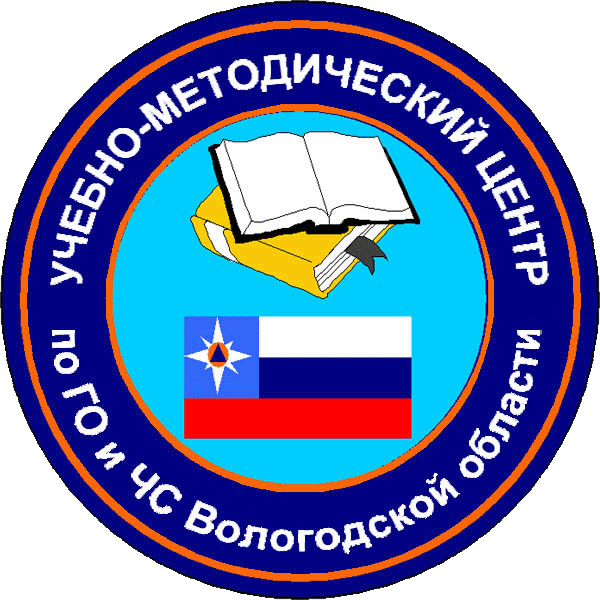 СПАСИБО  ЗА  ВНИМАНИЕ!